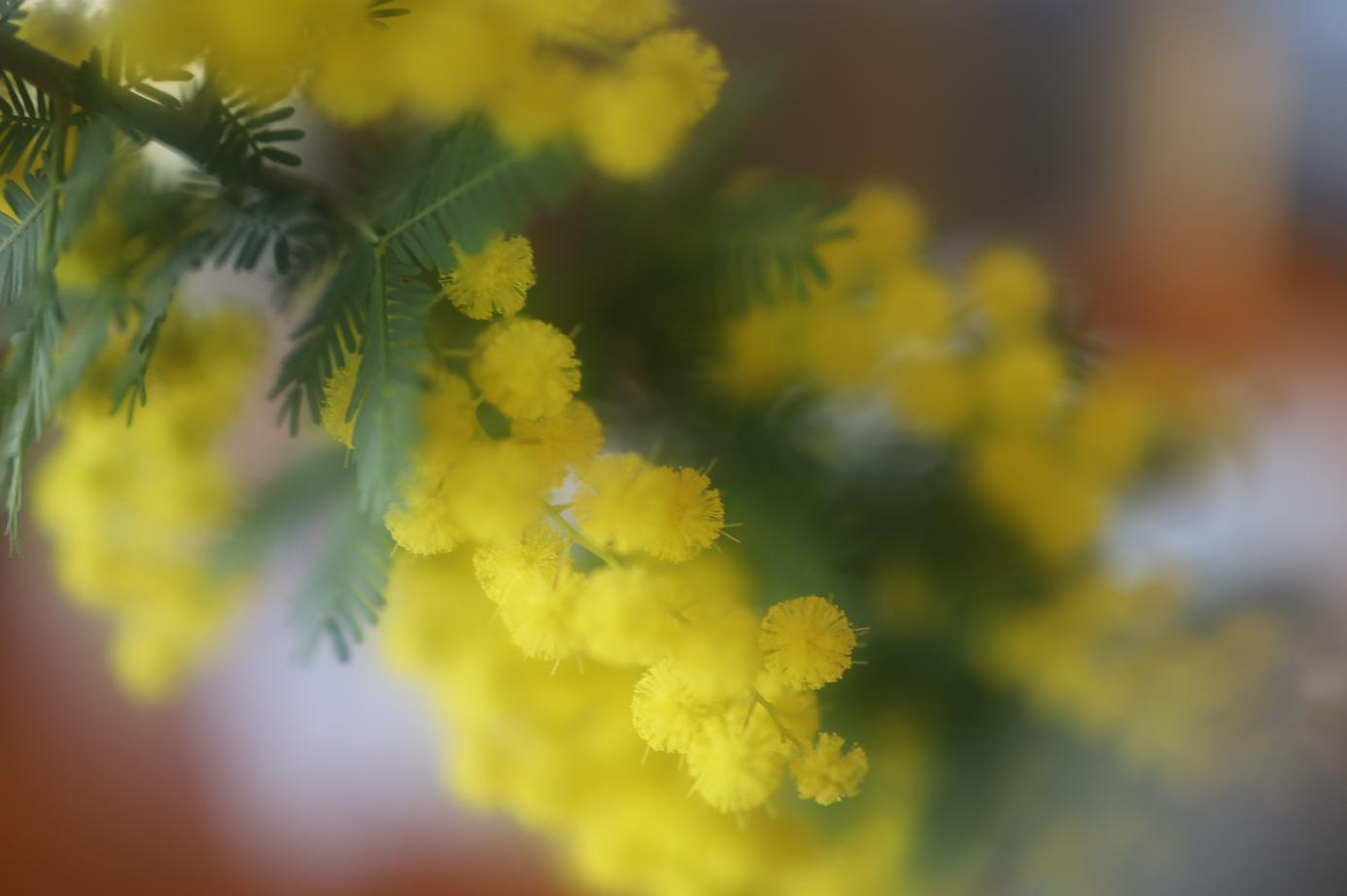 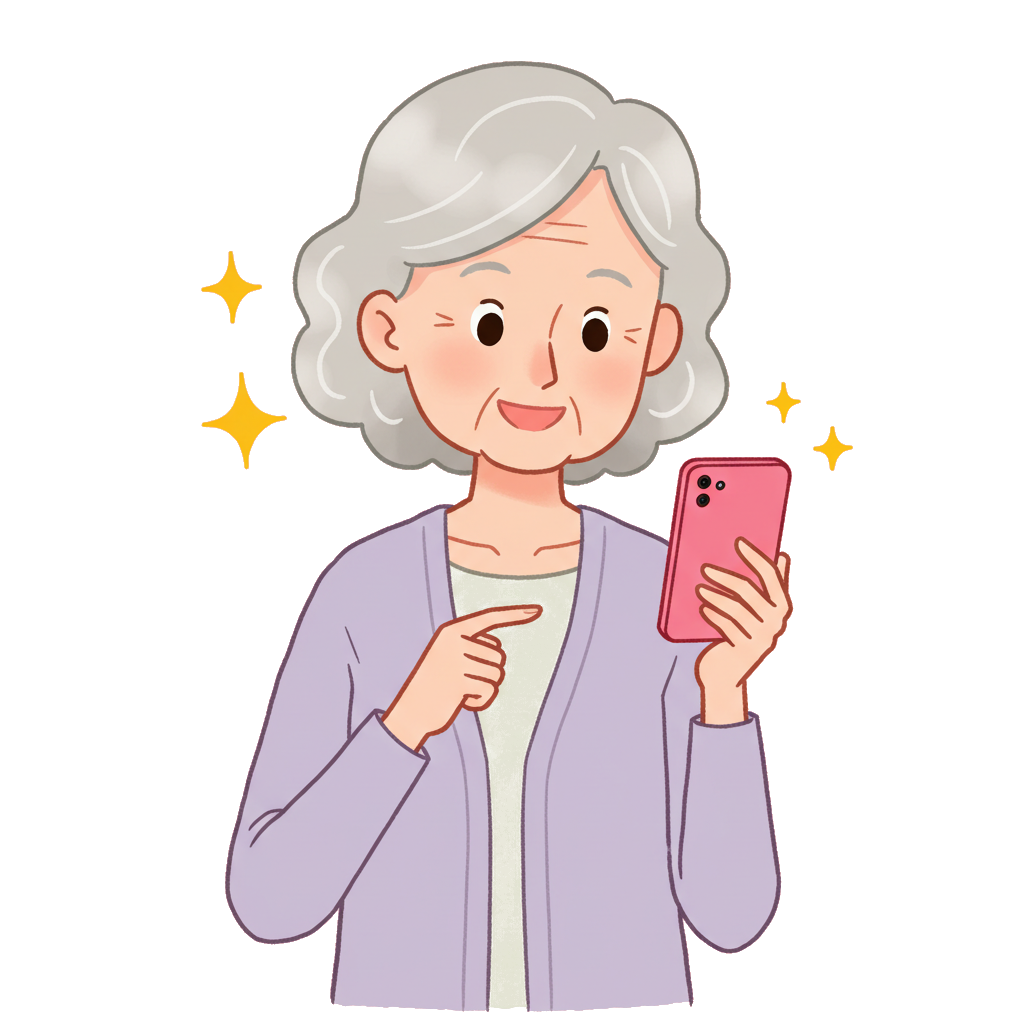 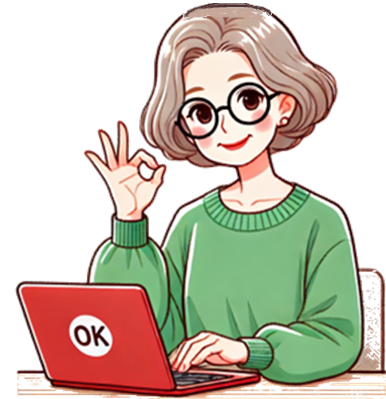 スマホ・パソコン教室　４月度
スマホ・パソコン教室　４月度
２０２5年 ４月１６日（水）
1
公式ライン　ICT教室　を始めました。
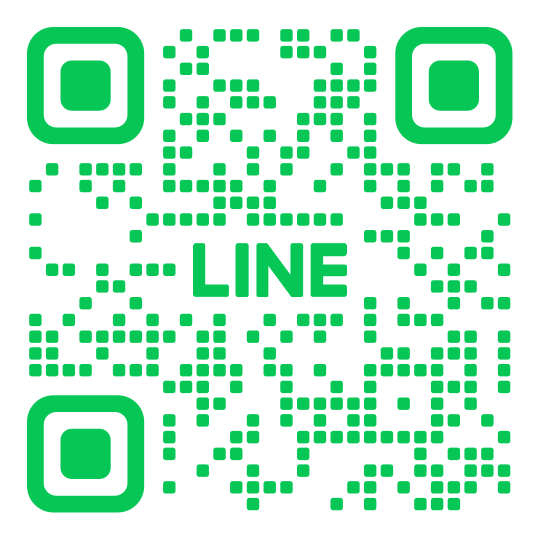 2
学園南地区社会福祉協議会　学園南ICT部会

　パソコン教室　毎月第３水曜　at集会室
★まず、今月の資料をICT教室サイトからダウンロードしよう！
１部（13:30～14:30)　　　
　　ワンポイントレッスン
　　ライン復習
スマホのみの方は
ここまでです。
２部（14:30～14:45)　　　
　　最新トピックス紹介
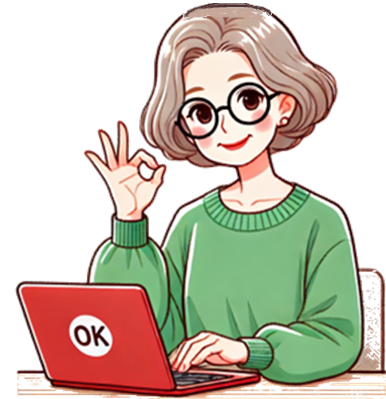 休憩（14:45～15:00)
３部（15:00～16:00)　　　
　　課題演習
3
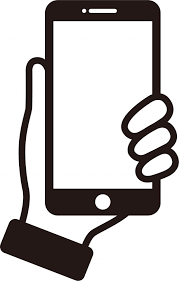 ワンポイント　レッスン
いんさつ
い
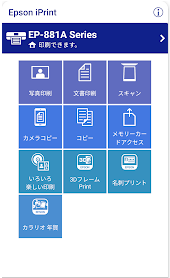 スマホで写真の印刷
写真印刷をえらぶ
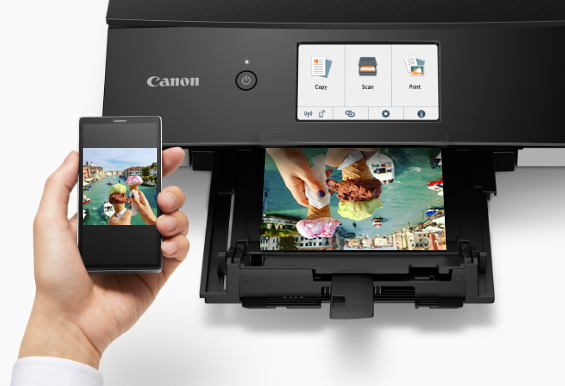 1.印刷する写真
2.用紙
3.プリンタ接続
各プリンターメーカーの
アプリを使う
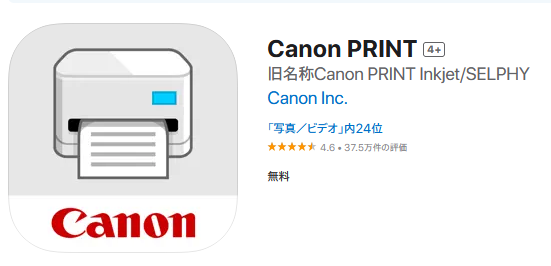 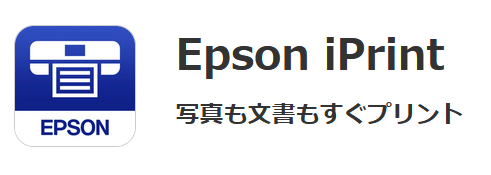 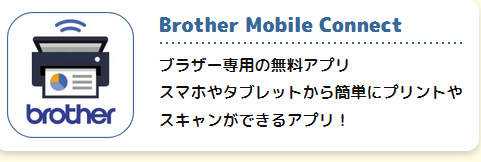 手順
①スマホで撮った写真を選ぶ
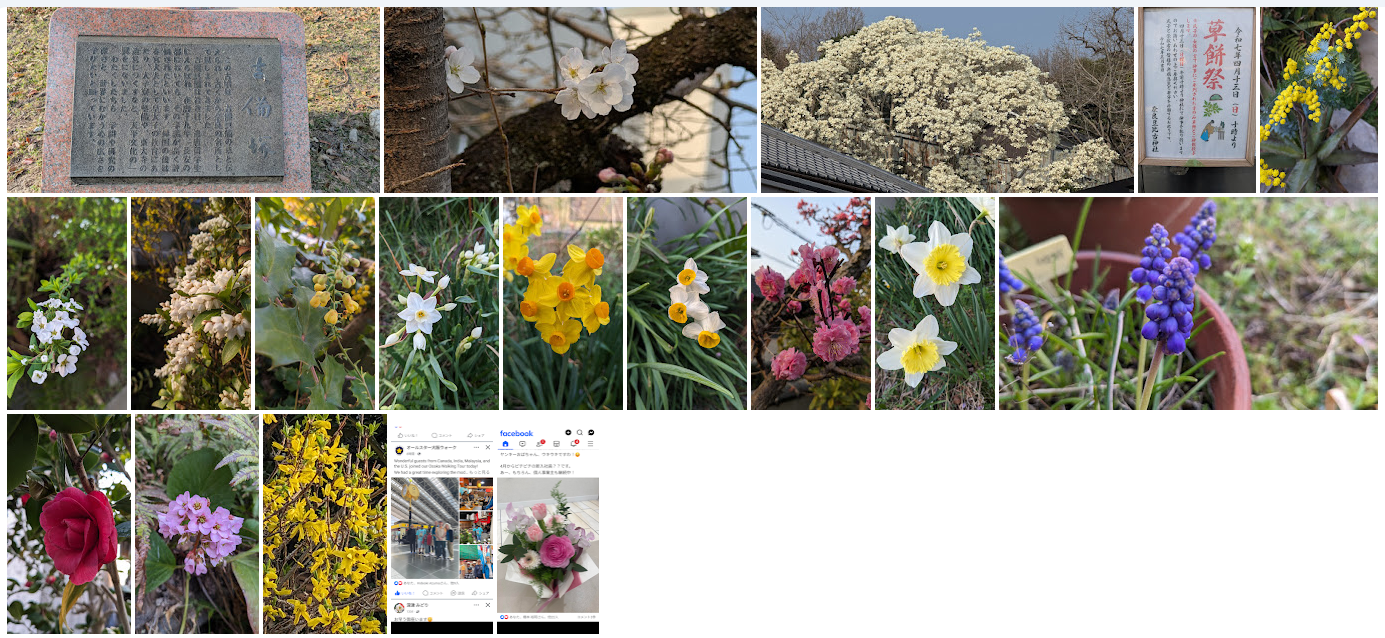 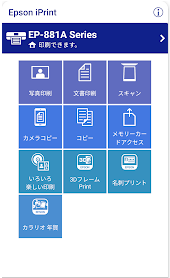 ②プリンターに合ったアプリを開く
写真印刷を選ぶ
手順
③印刷するプリンタを選択
④印刷する写真を選択
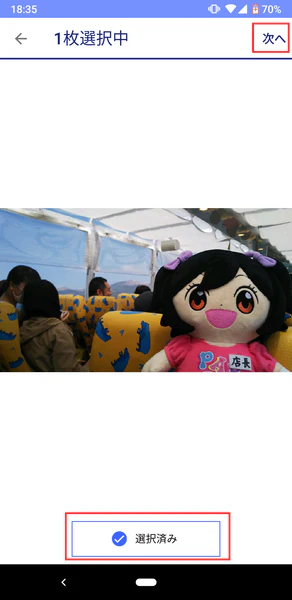 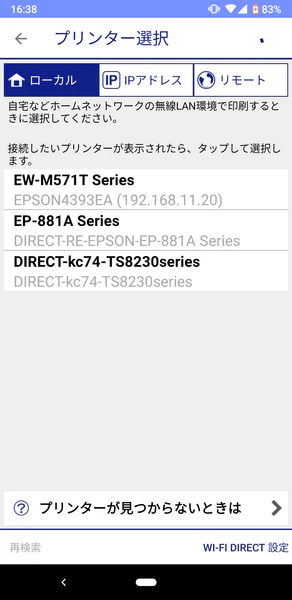 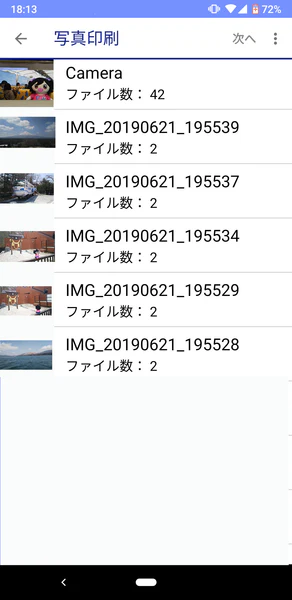 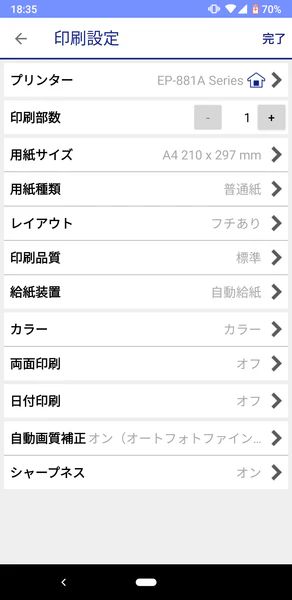 集会室のプリンタは
エプソン　PX-S06W
手順
⑤用紙、枚数など設定
⑥印刷実行
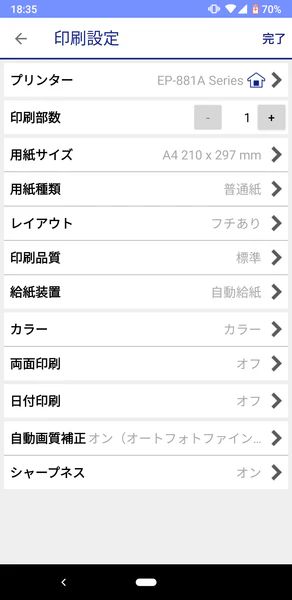 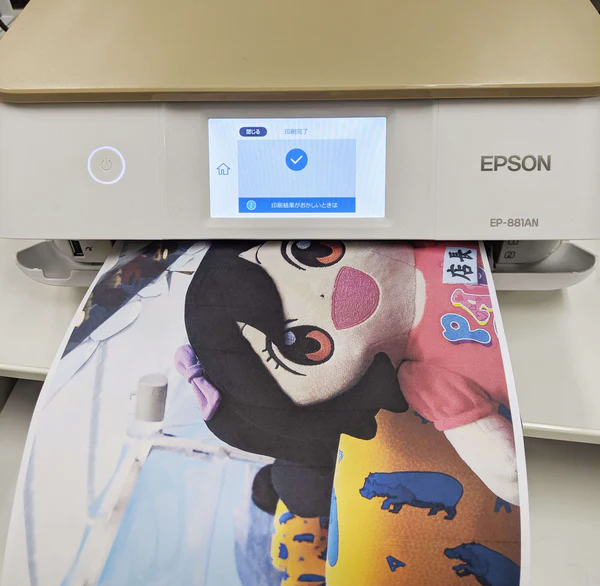 ラインもろもろ
質問コーナー
今日はここまで